Revisão de Geometria Plana
Ana Letícia e Mateus Marinho
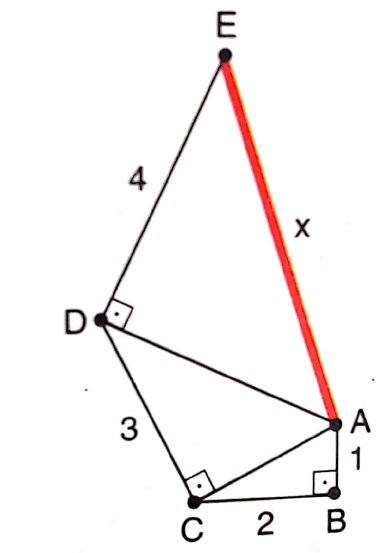 1. (UFSE) Os triângulos representados na figura abaixo são retângulo. A medida x, do lado AE, é:
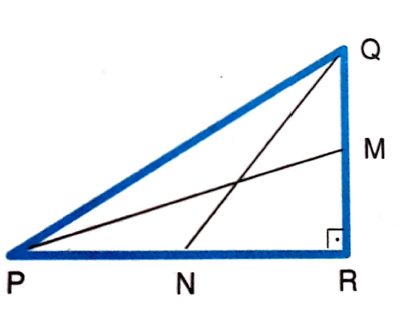 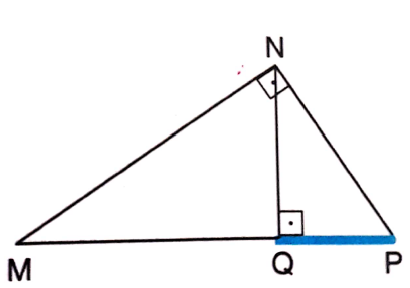 4. (FGV-SP) Qual a área do triângulo ABC indicado na figura?
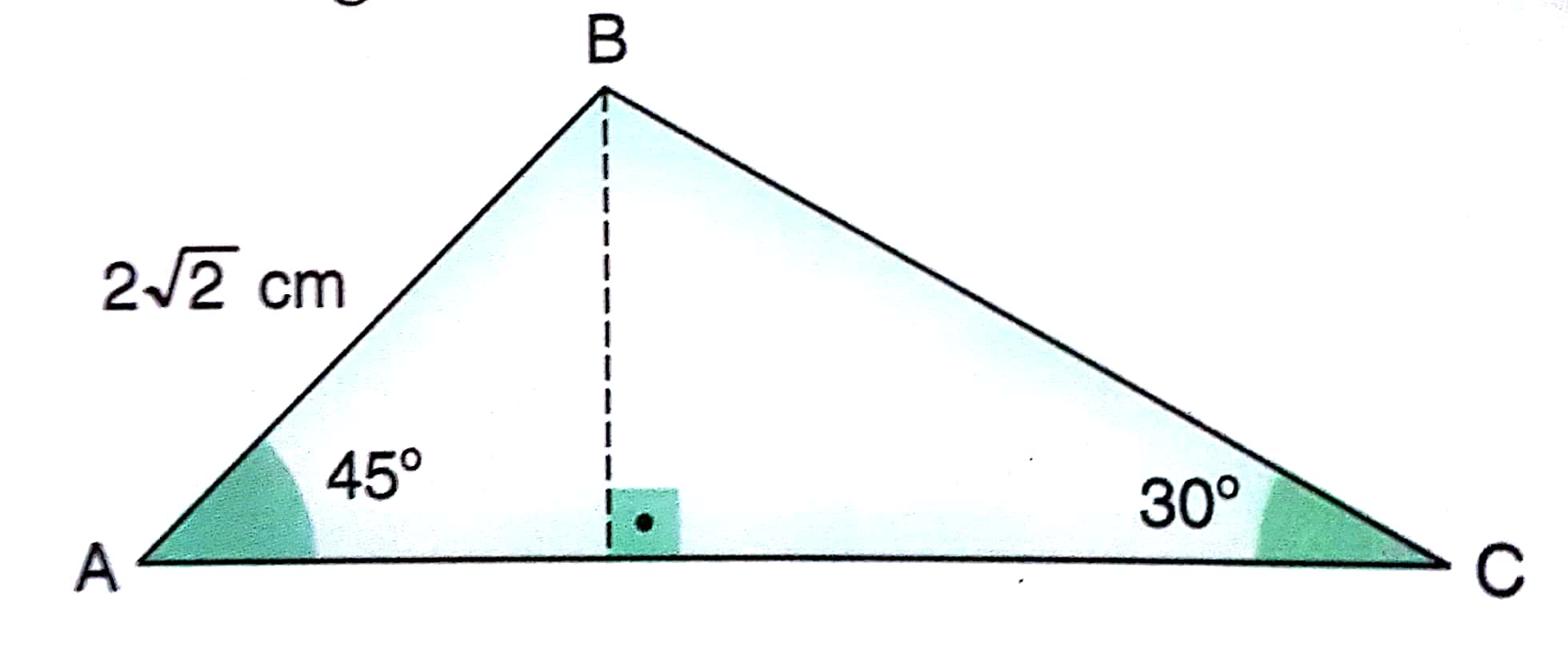 5. (UFG) Deseja-se construir uma escada conforme a figura. Sabe-se que a altura BC é de 3,60m, a distância AC é de 7,20m e a altura de cada degrau é 20cm. Determine:
O número de degraus necessários para que a escada atinja o ponto C;
O ângulo de elevação da escada.
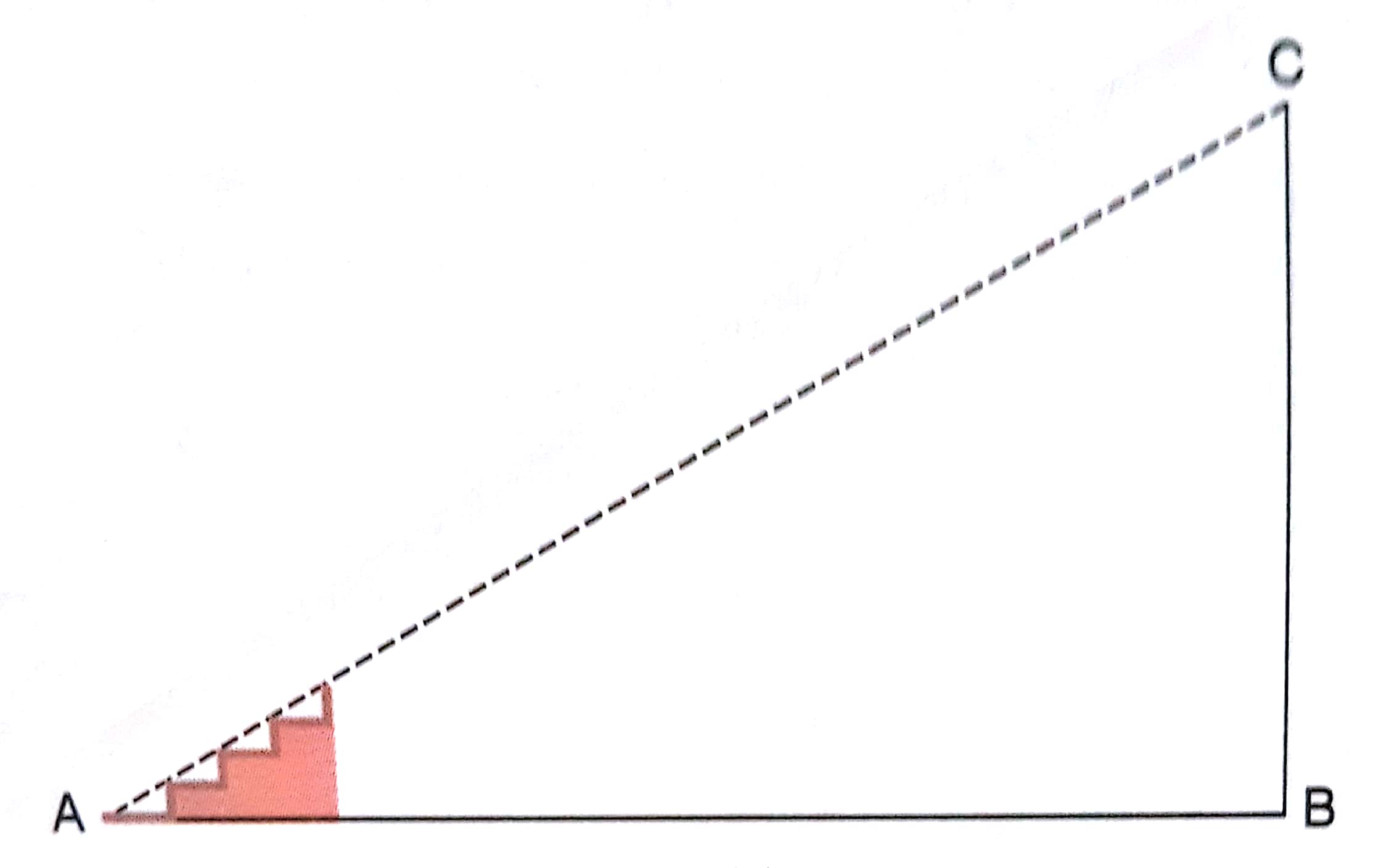 8. (CESGRANRIO)  Um ciclista de uma prova de resistência deve percorrer 500km sobre uma pista circular de raio 200m. O número aproximado de voltas que ele deve dar é: 
100
200
300
400
500
Obrigado!
PET Engenharia Ambiental